PMwG Sampler and stuff we’ve been doing with it
and other things, I swear I don’t just talk about the sampler I do have a life
“What is it?”
Particle Metropolis within Gibbs Sampling

A type of MCMC algorithm for estimating model parameters given a (tractable) likelihood function

General MCMC estimates parameter by parameter
Think of all those chains

PMwG estimates a vector of parameters
The alpha (of samplers)
“What is it?”
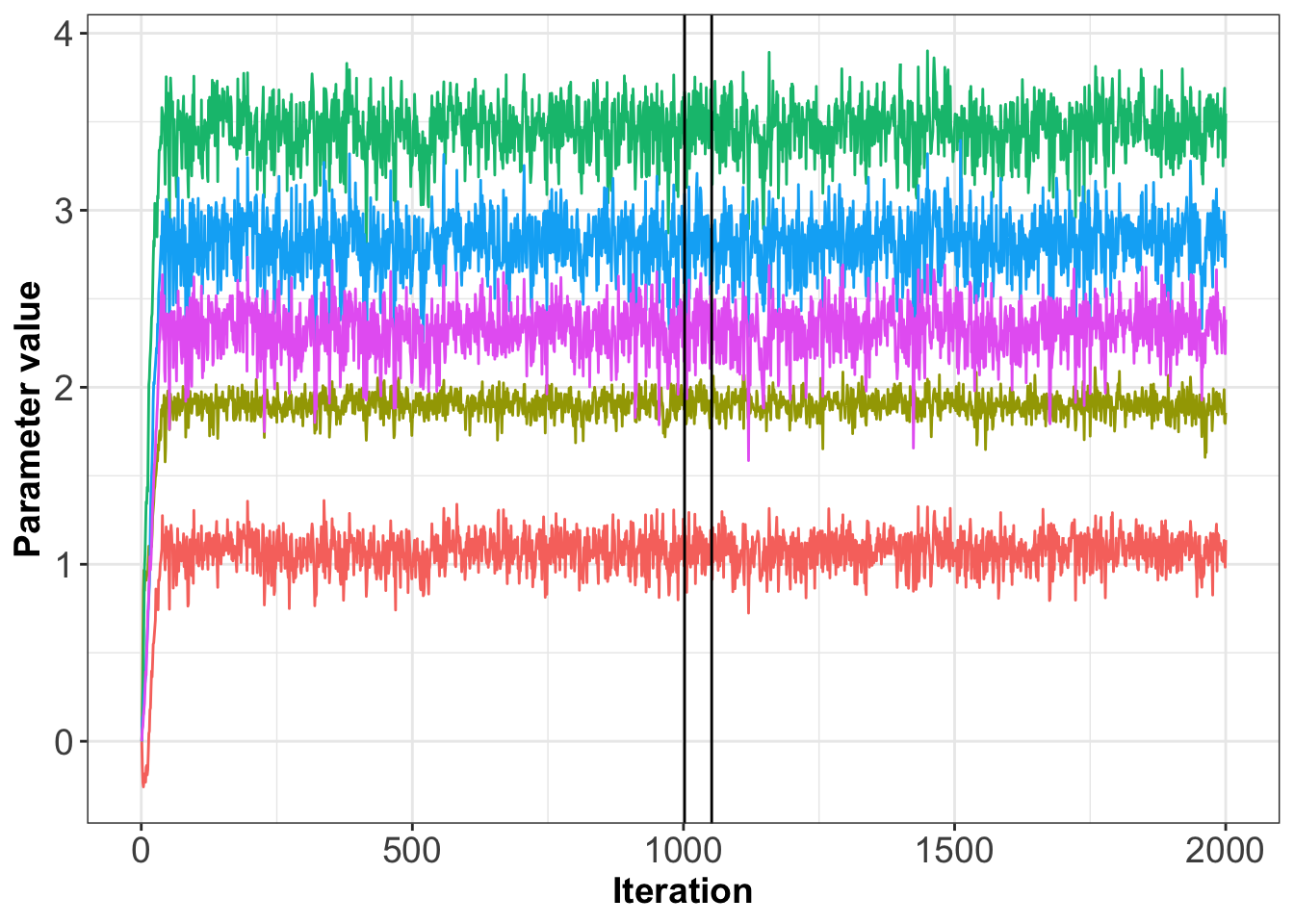 “What is it?”
Gibbs sampling for Group level parameters
Theta
Multivariate normal distribution
Means we get covariance too

Particle Metropolis for subject level parameters
Alpha
MCMC but with particles
The algorithm
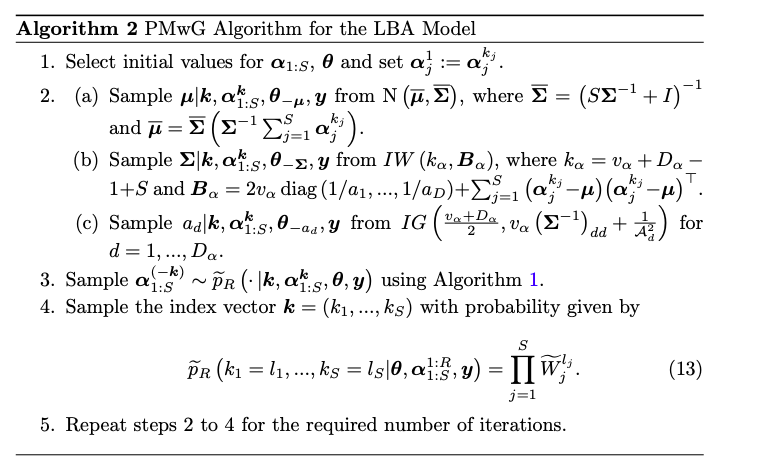 Efficiency
Normally, models can be horrifically inefficient

We use an adaptive proposal distribution to get great particle proposals for parameters
Individually tuned sampling distributions
Use alpha mu and past samples to create conditional distribution

This makes the process accurate and efficient
Why would anyone care?
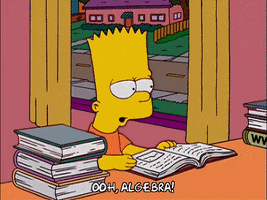 Models dude, just models

Efficiency
Hierarchical estimation
Accuracy – recovers very well
Great outputs
A nice guide book
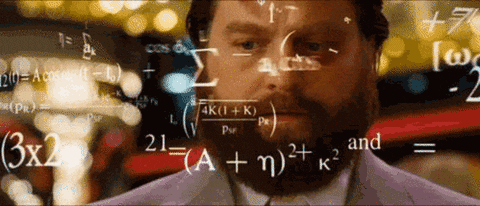 “Okay, so I care, but only a bit”
Great, theres an R package and a document


These are live and working – some minor bug fixes being added to package and additions to bookdown
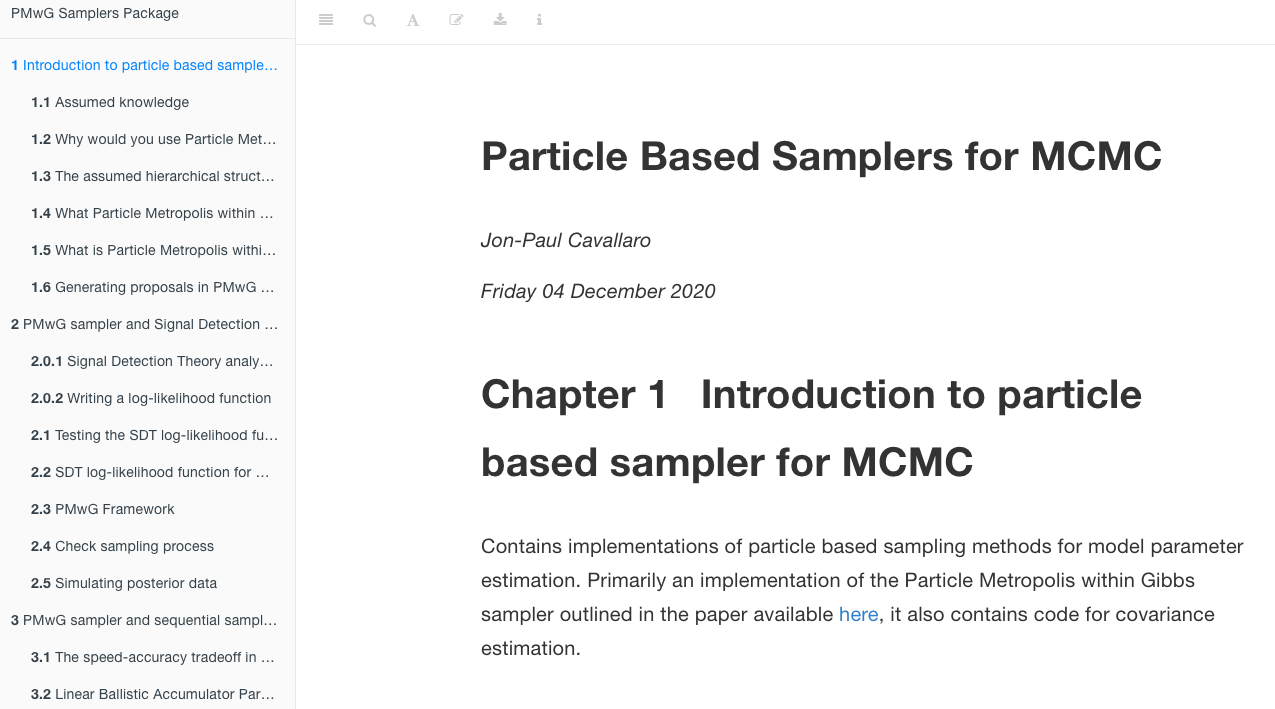 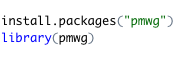 https://newcastlecl.github.io/samplerDoc/
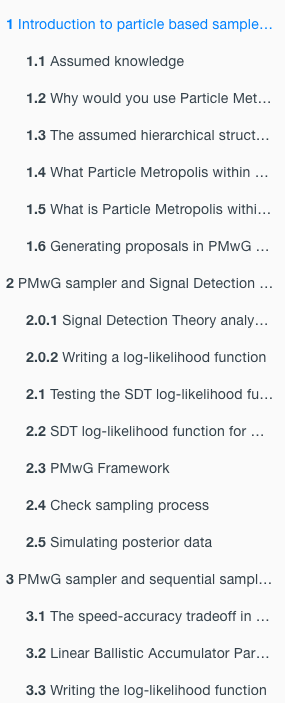 Navigating the doc
Intro
SDT Example
Basic functionality and requirements (writing a likelihood function)
Checking outputs
Posterior Predictive data
LBA example
An LBA example
Model Comparison
Complex
More complexity
Troubleshooter
Common problems and fixes
Using the package
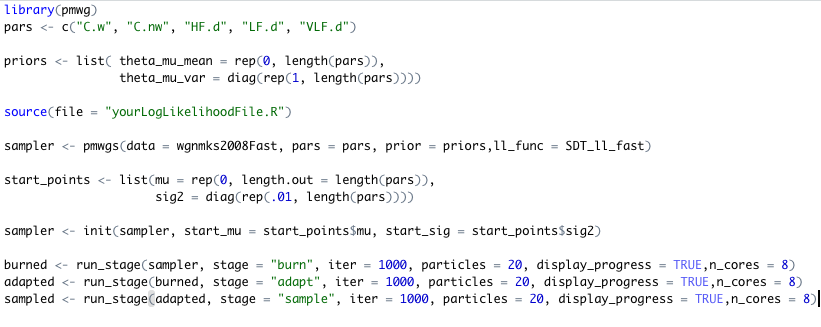 Some additional things
Priors
You need to specify your own – they follow the MVN distribution
Start points
You can specify start points if you want
adaptation stage
Needs to get 20 unique samples per participant (can be specified)
This allows the conditional to be created
Can be troublesome for some participants (a fix is being prepared)
Tuning
Getting n particles right can be tricky (a function is being prepared)
What we’ve been using it for
Modelling – duh

But cool models too

More efficiency and testing some old data

And a tutorial paper is coming along
Projects
Overkill for many things 
Scott with covid incubation time
Covid Incubation Times
Looked at a meta-analysis of papers reporting on clusters

3 different models of incubation times
Gamma
Weibull
Lognormal

Top was 15 days

Mostly done by 10 days
Projects
Overkill for many things 
Scott with covid incubation time
JP Cavallaro consumer choice data (TRDM and other model)
Timed-Racing Diffusion model
Looked at 3 choice options (phones)
Varied price, quality options

Selected best option
Also had speed/accuracy manipulation

Modelled with a timed-racing diffusion model

Results coming through
Projects
Overkill for many things 
Scott with covid incubation time
JP consumer choice data (TRDM and other model)
Gavin Cooper consumer choice and SDT
Gavin Coopers SDT models with LBA
Choice experiment with 2 options (hotels)
Varied price/quality

Had to choose given a criteria
I.e. must be above 3 star and/or under $500

Grouped via SDT signals

Parameters estimated for SDT signal
Projects
Overkill for many things 
Scott with covid incubation time
JP Cavallaro consumer choice data (TRDM and other model)
Gavin Coopers consumer choice and SDT
RAAF data
Military people vs Students
Thesis work – focus on workload
Part of ongoing collaboration between UoN and RAAF

Did a multiple object tracking task and DRT
Tracked 0,1 or 4 dots and did the workload task

Joint behavioural model
LBA for saying “was this a target or not?”
Shifted-Wald for DRT
Experiment
DRT
Target?
(no)
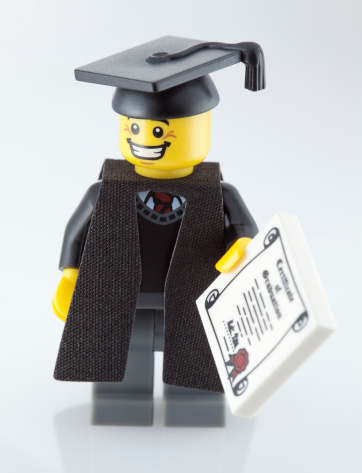 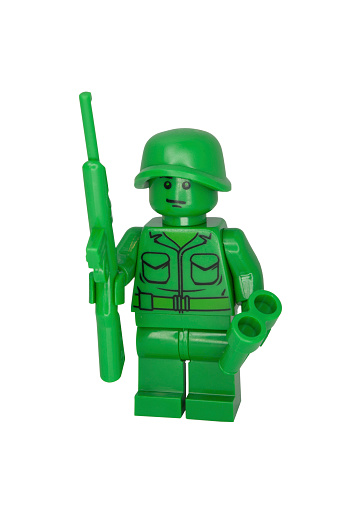 MOT
Joint Model
S-Wald
LBA
Covariance
DRT Responses
MOT Decisions
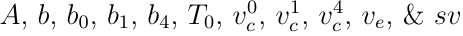 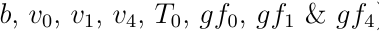 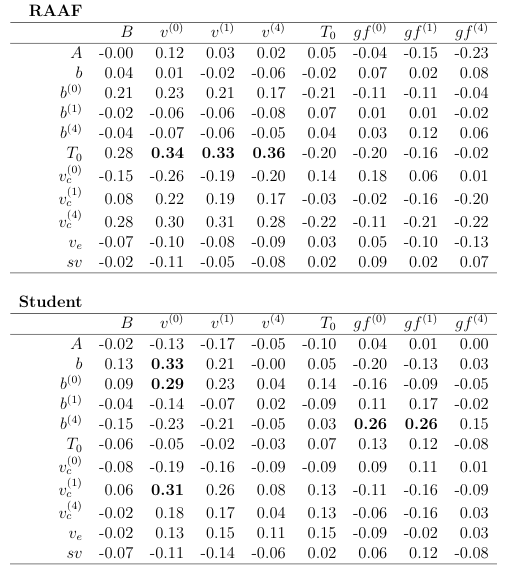 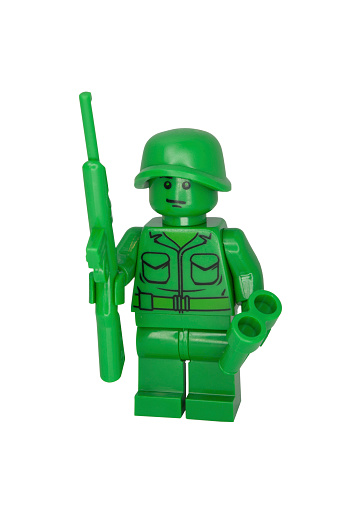 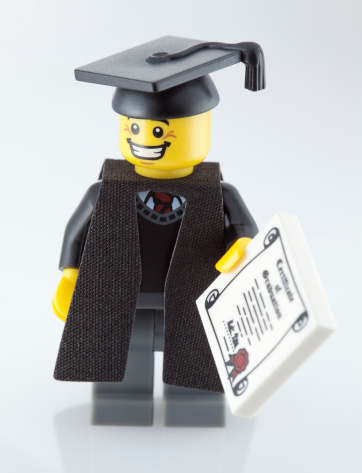 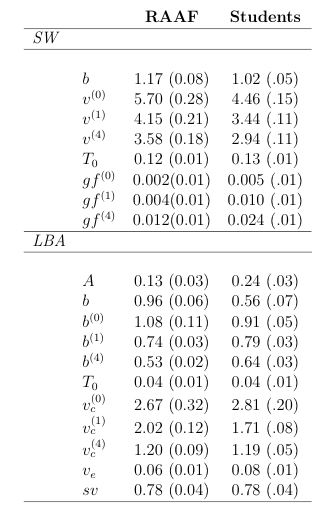 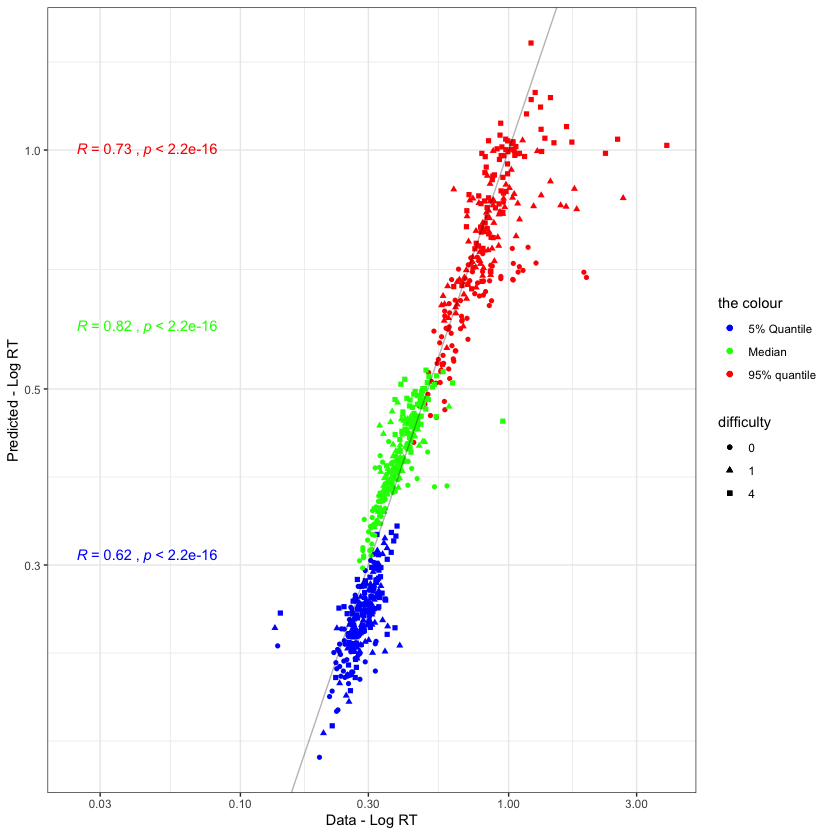 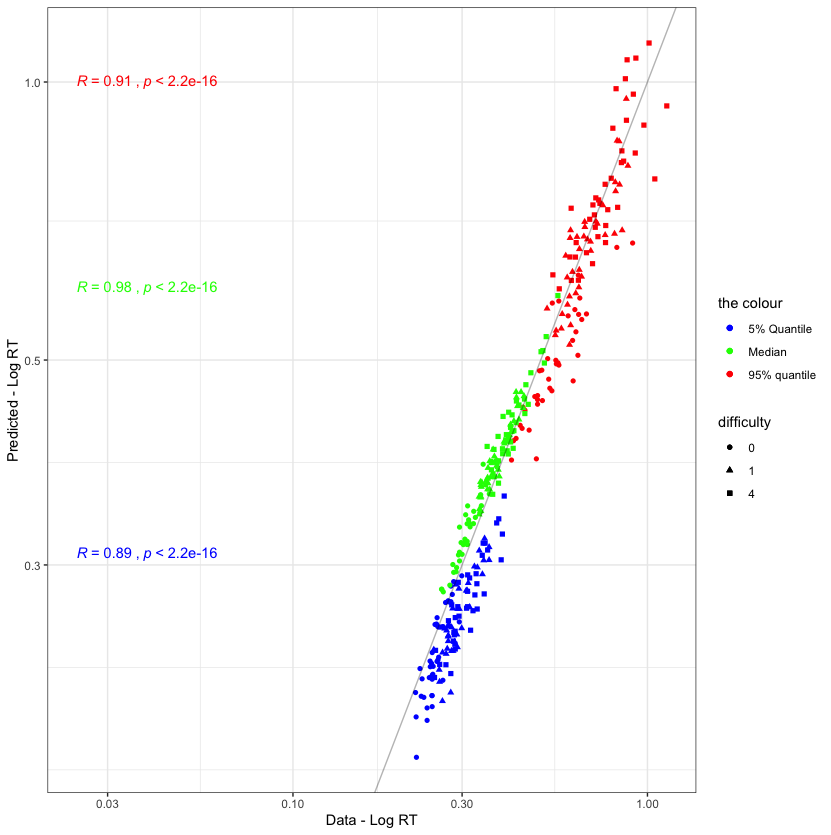 DRT
DRT
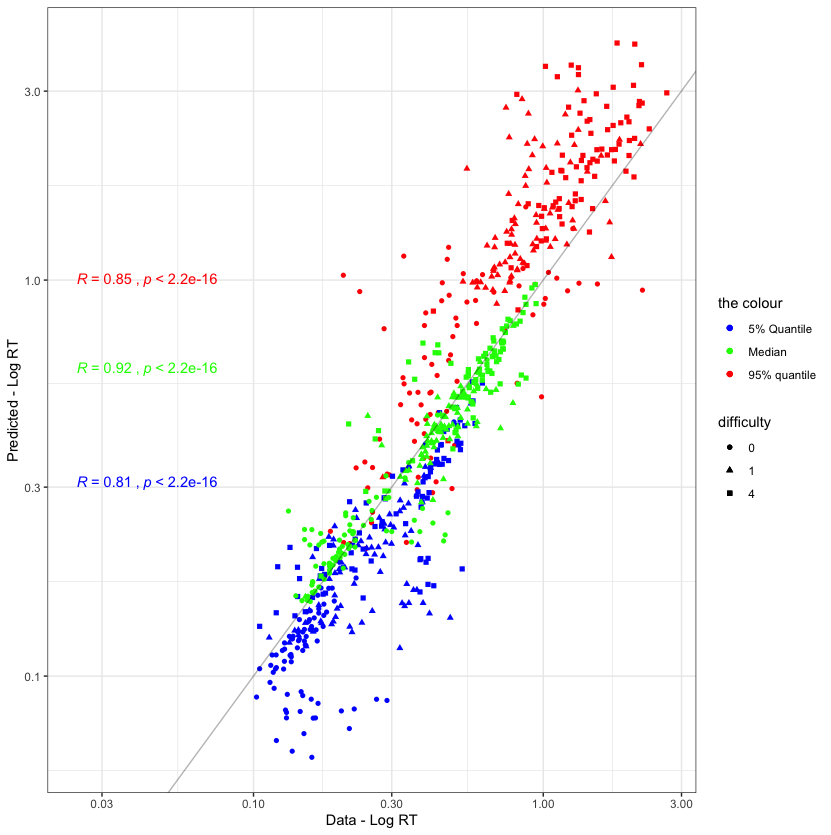 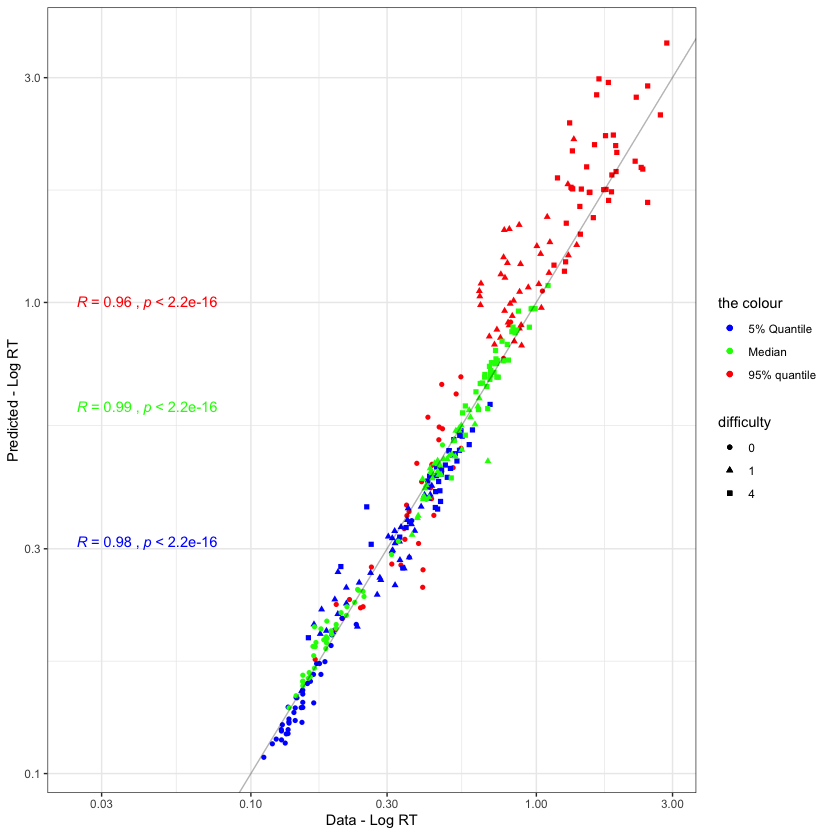 MOT
MOT
Conclusion
DRT
MOT
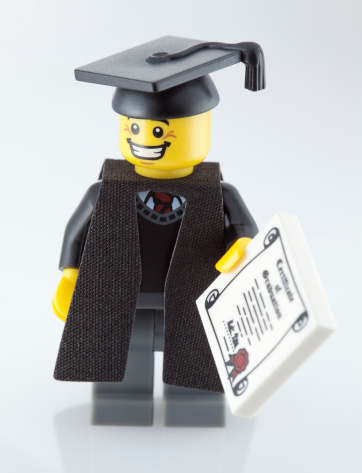 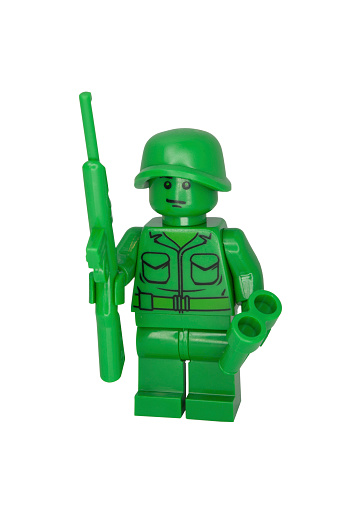 Optimal trade off
Fast
Better overall
More motivated?
Bad trade off
Slower
Worse overall
Less motivated?
>
Projects
Overkill for many things 
Scott with covid incubation time
JP Cavallaro consumer choice data (TRDM and other model)
Gavin Cooper consumer choice and SDT
RAAF data
Laura Wall data
Laura Walls data
Looked at within and across task relationships

Re-analysed in vs out of scanner data
Analysed three cognitive tasks data
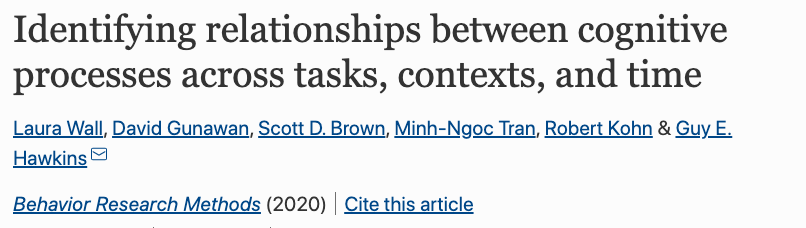 Re-analysis of in vs out of scanner
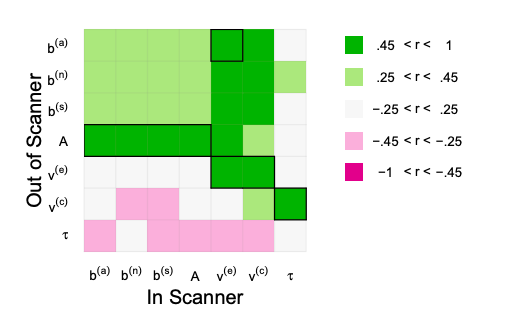 Search vs Stop vs Match Tasks
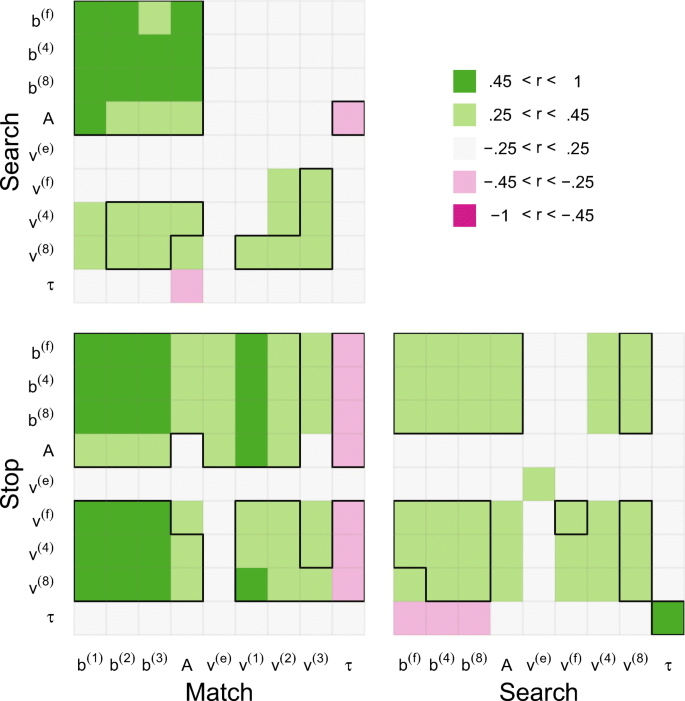 Projects
Overkill for many things 
Scott with covid incubation time
JP Cavallaro consumer choice data (TRDM and other model)
Gavin Cooper consumer choice and SDT
RAAF data
Laura Wall data
Juanita Todd data
Juanita Todd Distraction Task
Distraction paradigm with EEG data
Respond “short” or “long” 
Deviant tones throughout
Initial models on easy vs hard task done
Lower drifts for deviants
Higher thresholds post deviant
Now moving to schizophrenia-matched control data

To incorporate Neural data
Could be MVN model of main components
Could use components as a covariate to inform parameters
Projects
Overkill for many things 
Scott with covid incubation time
JP Cavallaro consumer choice data (TRDM and other model)
Gavin Cooper consumer choice and SDT
RAAF data
Laura Wall data
Juanita Todd data
Remodelling open data
“Open” Data
Several data sets have arisen in recent weeks which I’ll look to do analysis on over the break
Emotion-decision data
Risk data
Congruity data

Why? 

Methods flawed and results could change
Not flawed, but they could miss important bits
Often use simple estimation methods (EZ diffusion etc) or methods that might not be as strong
We could be missing important information
Model Selection
It wouldn’t be a modelling talk without model selection stuff amiright?

We’re working on another set of functions for IS2 
Importance sampling squared 

This method is very strong and fits in nicely with the sampler

Initial code and results exist
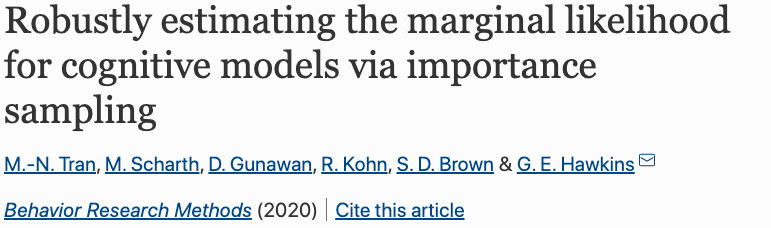 IS2
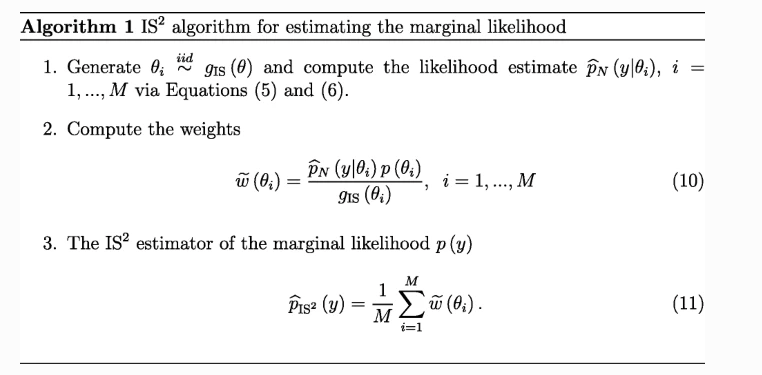 What’s next?
Get me a flight to Amsterdam
And a house
A bunch of work on those projects and others

Some minor PMwG improvements

More IS2 developments

Tutorial article

Variational Bayes and Approximate Bayesian Computation

A follow up workshop on PMwG in R if anyone is interested 
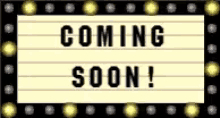 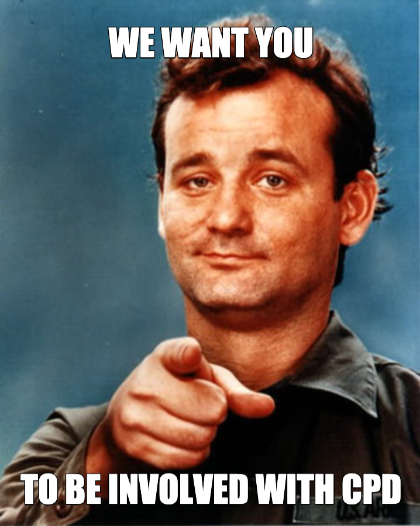 Late Jan/Early Feb
~2 hours workshop

Basics of using the sampler

Mainly following our bookdown

First part: 		Setting up the sampler with your data/likelihood
Second part: 	Troubleshooting and common problems
PMwG